Gestion des TP
L’utilisation de l’outil KEIL nécessite beaucoup de rigueur pour la gestion des projets
Créer un dossier projets_KEIL
Pour chaque nouveau projet créer un nouveau dossier
Pour les applications avec les périphériques vous aurez besoin d’un certain nombre de fichiers
Basic_main.s , delay.s, registres.s  si ils ne sont pas disponibles sur BLACKBOARD , vous les trouverez dans:   https://perso.esiee.fr/~callotj/EVALBOT/UTILITAIRES/
Recopiez ces fichiers dans votre environnement sous dossier utilitaires
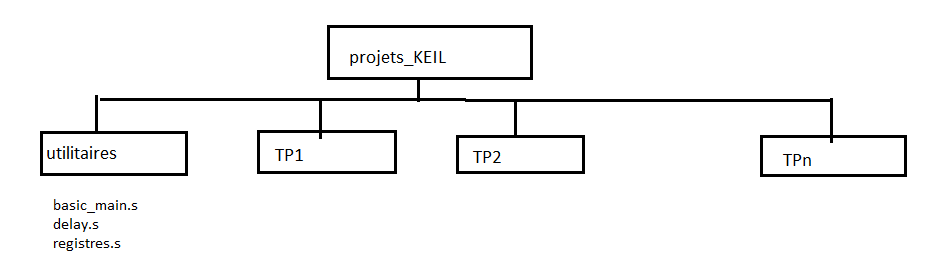 26/03/2025
Jean CALLOT
2
Création du projet TP1
Recopier dans TP1 les 3 fichiers utilitaires
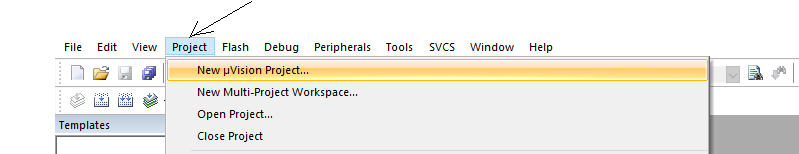 26/03/2025
Jean CALLOT
3
Donner un nom au projet et dossier de création
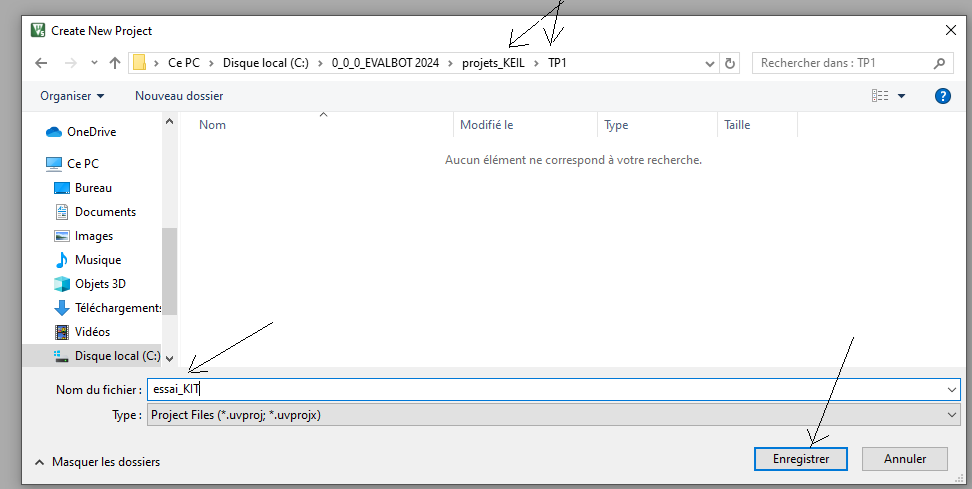 26/03/2025
Jean CALLOT
4
Dans Texas Instrument chercher LM39B92 et faire OK
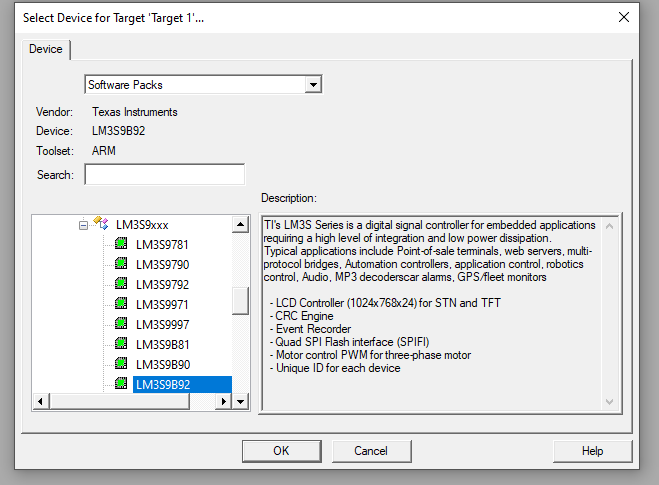 26/03/2025
Jean CALLOT
5
Sélectionner CMIS CORE et Device Startup
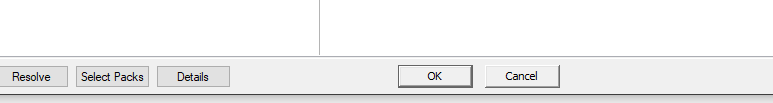 26/03/2025
Jean CALLOT
6
Le projet est créé
26/03/2025
Jean CALLOT
7
Pour ajouter des fichiers au projet
26/03/2025
Jean CALLOT
8
Ajout des fichiers faire Add puis Close
Ajouter au projet delay.s et registres.s et basic main.s
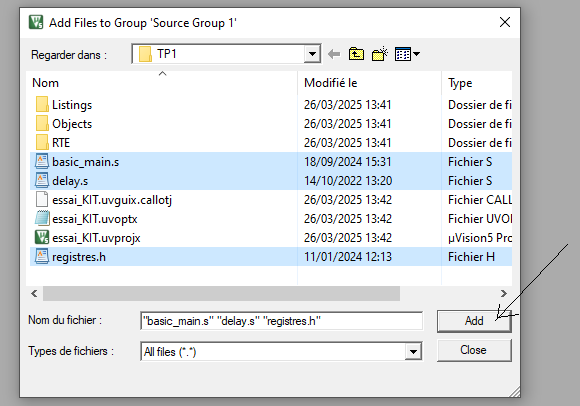 26/03/2025
Jean CALLOT
9
Projet de base complet
26/03/2025
Jean CALLOT
10
Remplacer le contenu de basic_main.s par ce programme
AREA    |.text|, CODE, READONLY, ALIGN=2
__main	
		EXPORT	__main
		entry		
		include registres.h
		IMPORT delay
;;;;;;;;;;;;;;;;;;;;;;;;;;;;;;;;;;;;;;;;;;;;;;;;;;;;;;;;;;;;;;
		ldr r6,=SYSCTL_RCGC2 
		mov r0,#0xFF
		str r0,[r6]
		nop
		nop
		nop
26/03/2025
Jean CALLOT
11
programme
;init diodes	

	ldr  r6, = GPIO_PORTF_BASE + GPIODIR    
	ldr  r0,[r6]
	orr r0,#BIT4+BIT5	
       	str r0, [r6]
		
	
		
       	ldr r6, = GPIO_PORTF_BASE + GPIODEN	
	ldr   r0,[r6]
	orr r0,#BIT4+BIT5		
       	str r0, [r6]
26/03/2025
Jean CALLOT
12
Fin du programme de test
;allumer eteindre LEDS
				
bouc	ldr r6, = GPIO_PORTF_BASE + GPIODATA +((BIT4+ BIT5) <<2)	
	mov r0,#BIT4
	str r0,[r6]
		
	mov32 r0,#500
	bl delay
		
	ldr r6, = GPIO_PORTF_BASE + GPIODATA +((BIT4+ BIT5) <<2)	
	mov r0,#BIT5
	str r0,[r6]
		
	mov32 r0,#500
	bl delay
		
	b bouc
	 END
26/03/2025
Jean CALLOT
13
BUILD du projetil doit y avoir 0 erreurs ne pas tenir compte d’éventuels warnings
26/03/2025
Jean CALLOT
14
Configuration de la liaison Stelaris ICDI
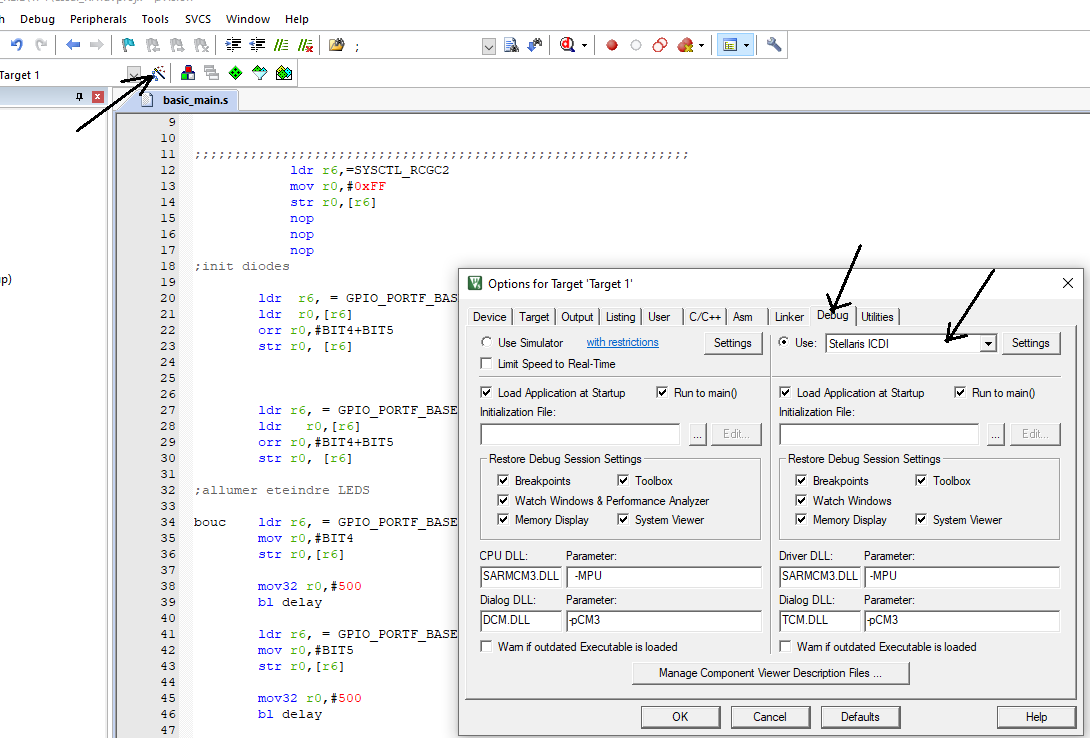 26/03/2025
Jean CALLOT
15
KIT EVALBOT
26/03/2025
Jean CALLOT
16
Allumer le KIT(bouton poussoir ON/RESET)  et chargement dans kit
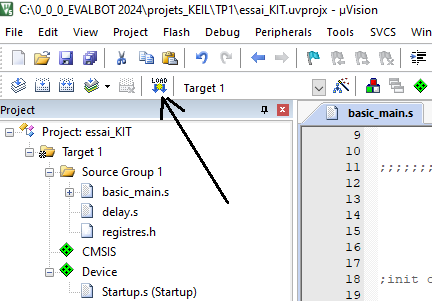 26/03/2025
Jean CALLOT
17
Démarrage du programme
Appuyer sur ON/RESET
Les diodes vertes en haut du KIT doivent clignoter en alternance
26/03/2025
Jean CALLOT
18
Utilisation du simulateur
Pour un certain nombre de TD et TP l’utilisation du KIT ne sera pas obligatoirement nécessaire
KEIL permet de travailler avec un simulateur si l’on n’accède pas aux registres des périphériques
Si vous le souhaitez, vous pourrez chez vous refaire ces TP sur le KIT ou le simulateur
On vous indiquera  d’amener le KIT obligatoirement lorsque les TP utilisant des périphériques commenceront
26/03/2025
Jean CALLOT
19
Utilisation du simulateur
26/03/2025
Jean CALLOT
20